Talk before you typeInterpersonal communication on Wikipedia
Anna Rader
18 November 2020
Introduction
In the virtual community of Wikipedia, most editors work asynchronously, anonymously and individually on the encyclopedia’s content
The majority of interactions are coincidental and indirect via the substance and process of article content creation (Klemp and Forcehimes 2010) 
But there is a significant substrata of interpersonal communication in IRC and Talk pages
In this ‘talk’, Wikipedia users collaborate on editing, coordinate task-sharing, and negotiate and reinforce the normative architecture
2
Communications in Wikipedia are part of a complex social system.

Laniado et al 2011
3
Dynamics // Debates
Three key themes in the literature about the dynamics of Wikipedia Talk:
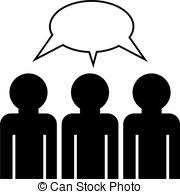 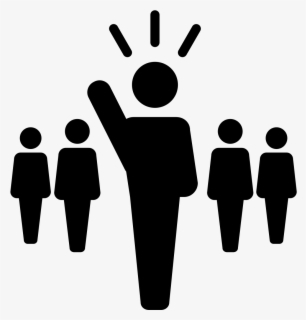 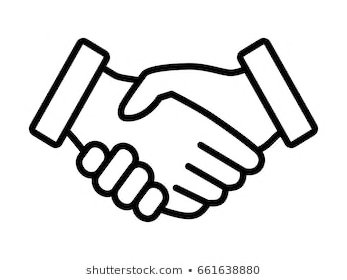 Are discussions competitive or deliberative?
Do users communicate to further collective or individual goals?
Is the tone supportive or authoritative, particularly towards new members?
4
Competitive // Deliberative
Researchers find that Wikipedia talk can be marked by pleasant, polite and helpful exchanges; and also by criticism, nitpicking, hostility and personal conflict
Whilst editors are encouraged to be inclusive and to give reasons for their edits – indicators of deliberative discussion (Klemp and Forcehimes 2010) – Black et al (2011) found that talk is more typically marked by sarcasm and fault-finding 
Kittur and Kraut (2010) argue that talk pages can be used to defuse disputes as discussants attempt to find consensual editing solutions
But Butler, Joyce and Pike (2008) argue that the “rough consensus” in article talk is shaped by dominant voices, making true consensus rare
5
Collective // Individual
Researchers disagree on whether talk interactions are motivated by pro-social concerns or used instrumentally, and whether collaborations are coincidental or evidence of network relationships
For instance, Ford (2012) found that editors on a breaking news event used talk pages collaboratively to source and improve citations by task- and information-sharing
But Keegan (2012) argues that breaking news tends to lead high-volume editors to work independently on their “own” article, rather than galvanizing a network of editors in a coordinated fashion to work across the related pages
6
Supportive // Authoritative
Researchers agree that Wikipedia’s hierarchies of experience, engagement and editing privilege are evident in talk pages 
Whilst some influential editors act as “hubs” that interact with many users, others are “authorities” who interact preferentially with other experienced users (Laniado et al 2011; Keegan, Gergle and Contractor (2011) 
More experienced users use talk pages to claim the legitimacy of their edits by engaging in power plays based on their policy knowledge (Kriplean et al 2007) 
Newbies and unregistered users end up deferring to the credibility assertions of more senior editors or mimicking their language to defend their edits (Bender et al 2011; Danescu Niculescu-Mizil et al 2012)
7
Recommendations
How can Wikipedia enhance interpersonal communication?
Several themes in the literature:
Connect lines of communication
Enhance respect
Increase inclusion
Reduce anonymity
Flag relationships
8
References
Bender, Emily M, Jonathan T Morgan, Meghan Oxley, Mark Zachry, Brian Hutchinson, Alex Martin, Bin Zhang and Mari Ostendorf (2011). “Annotating Social Acts: Authority Claims and Alignment Moves in Wikipedia Talk Pages.” Workshop on Language in Social Media (LSM ’11), 23 June. Portland, Oregon. 
Black, Laura W, Howard T Welser, Dan Cosley and Jocelyn M DeGroot (2011). “Self-Governance Through Group Discussion in Wikipedia: Measuring Deliberation in Online Groups.” Small Group Research. 42 (595). 
Butler, Brian, Elisabeth Joyce and Jacqueline Pike (2008). “Don’t Look Now, But We’ve Created a Bureaucracy: The Nature and Roles of Policies and Rules in Wikipedia.” CHI ‘08. April 5-10. Florence, Italy. 
Danescu Niculescu-Mizil et al (2012), cited in Ferschke, Oliver (2014). The Quality of Content in Open Online Collaboration Platforms Approaches to NLP-supported Information Quality Management in Wikipedia. Dr-Ing [PhD] dissertation. Technischen Universität Darmstadt. 
Ford, Heather (2012). “Wikipedia Sources: Managing Sources in Rapidly Evolving Global News Articles on the English Wikipedia.” Ushahidi/SwiftRiver.
Johnson, Stefanie K, Kenneth Bettenhausen and Ellie Gibbons (2009). “Realities of Working in Virtual Teams: Affective and Attitudinal Outcomes of Using Computer-Mediated Communication.” Small Group Research. 40. 623–649. 
Keegan, Brian (2012). High Tempo Knowledge Collaboration in Wikipedia’s Coverage of Breaking News Events. PhD Thesis. Northwestern University.
Keegan, Brian, Darren Gergle and Noshir Contractor (2013). “Hot off the Wiki: Structures and Dynamics of Wikipedia’s Coverage of Breaking News Events.” American Behavioral Scientist. 57 (5). 
Kittur and Kraut (2010) cited in Schneider, Jodi, Alexandre Passant and John G Breslin (2011). “Understanding and Improving Wikipedia Article Discussion Pages.” SAC ’11, March 21–25. TaiChung, Taiwan. 
Klemp, Nathaniel J and Andrew T Forcehimes (2010). “From Town-Halls to Wikis: Exploring Wikipedia’s Implications for Deliberative Democracy. Journal of Public Deliberation. 6 (2).
Kriplean et al (2007) cited in Beschastnickh, Ivan, Travis Kriplean and David W McDonald (2008). “Wikipedian Self-Governance in Action: Motivating the Policy Lens.” ICWS ‘08. September 23–26. Beijing, China. 
Laniado, David, Riccardo Tasso, Yana Volkovich and Andreas Kaltenbrunner (2011). “When the Wikipedians Talk: Network and Tree Structure of Wikipedia Discussion Pages.” Association for the Advancement of Artificial Intelligence. ICWSM ‘11. July 17–21. Barcelona, Spain.
9